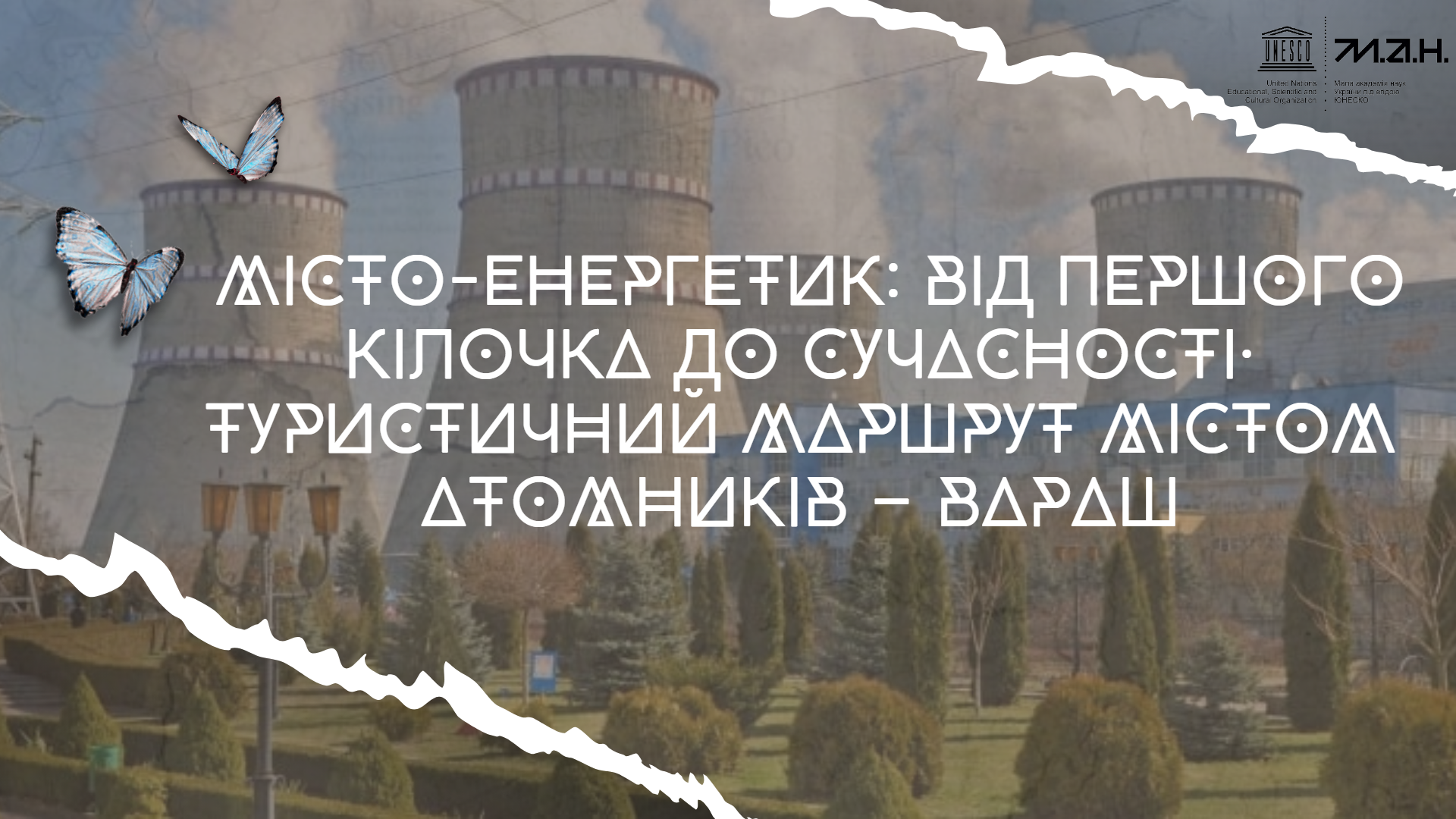 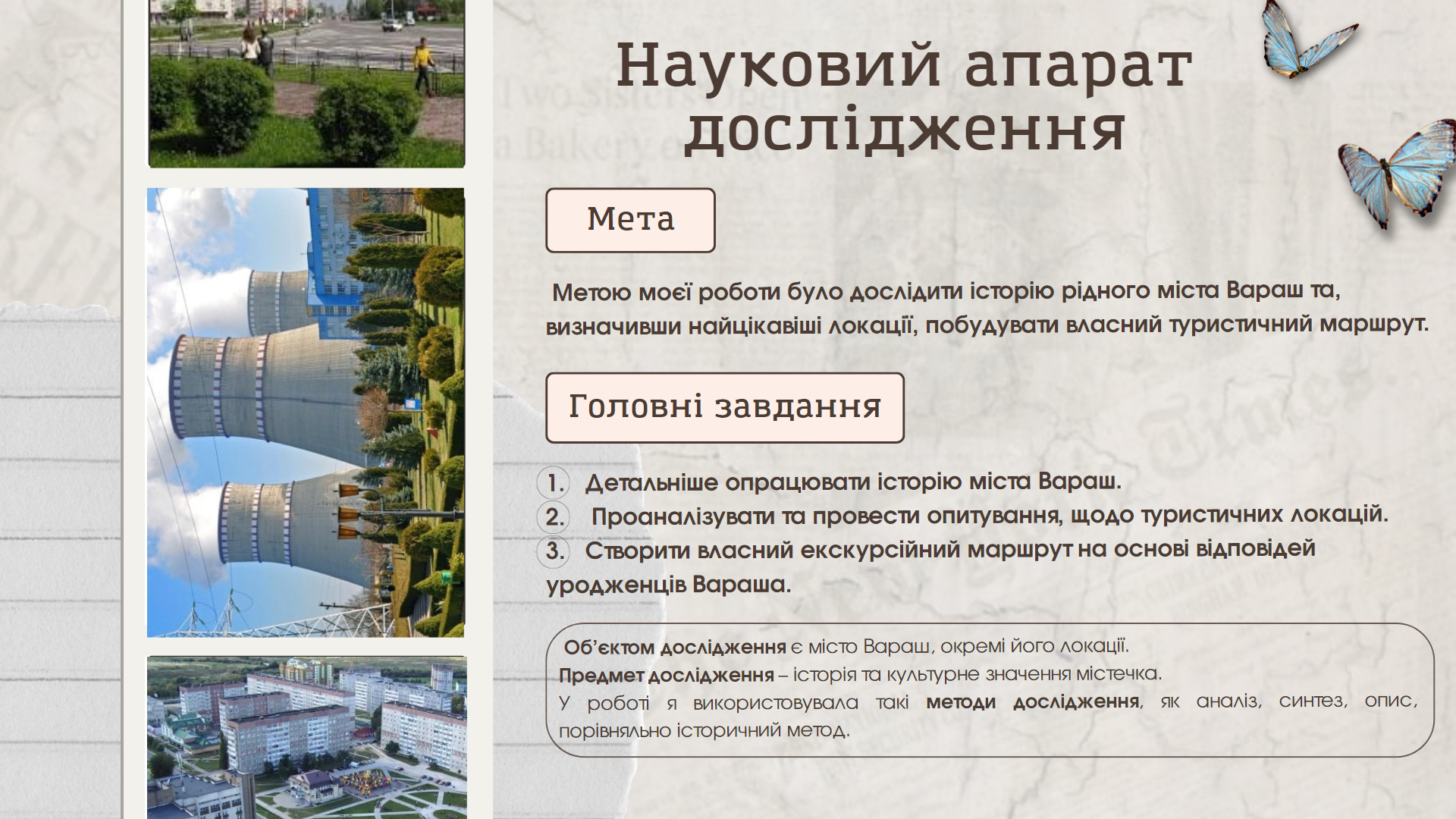 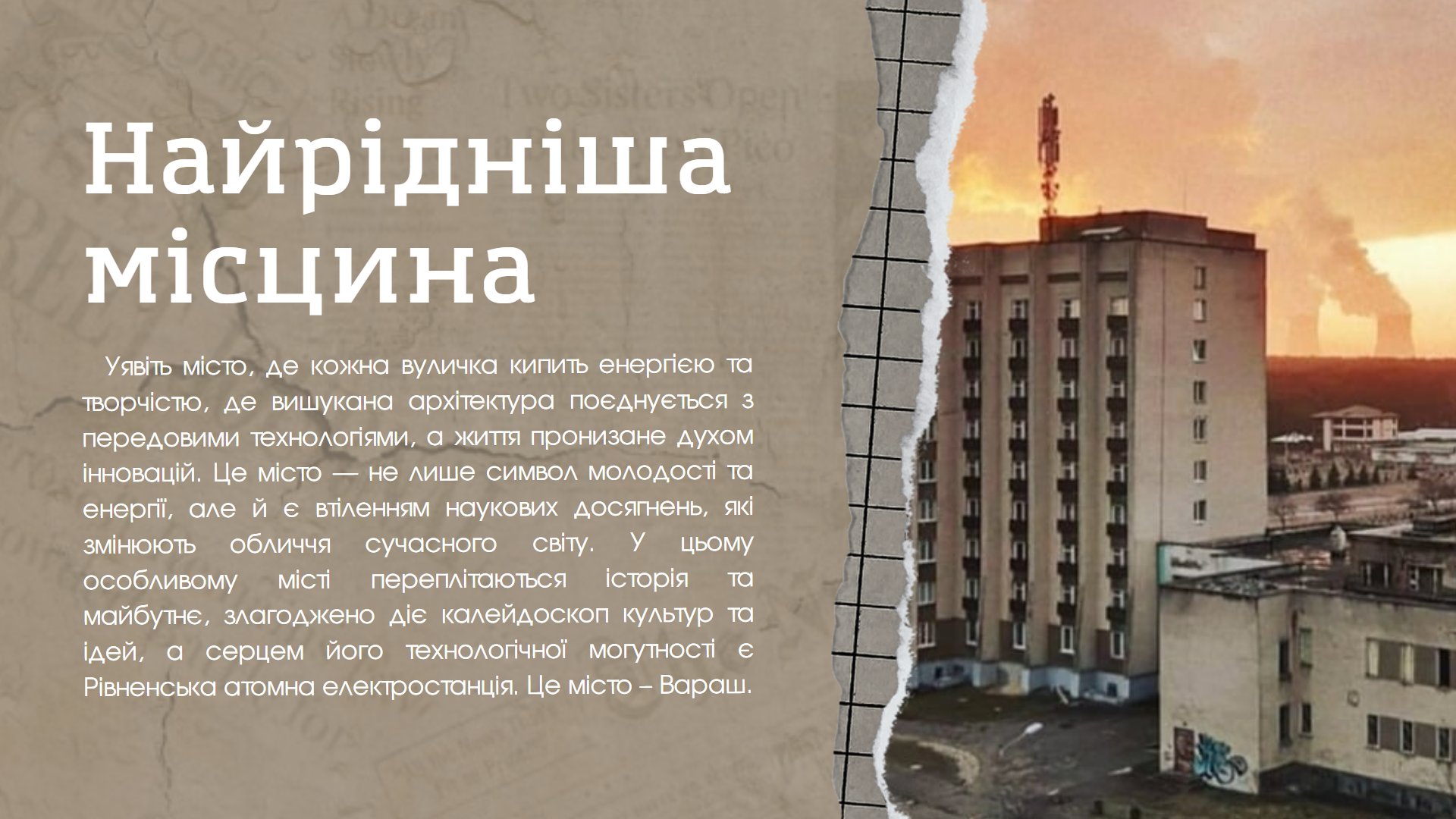 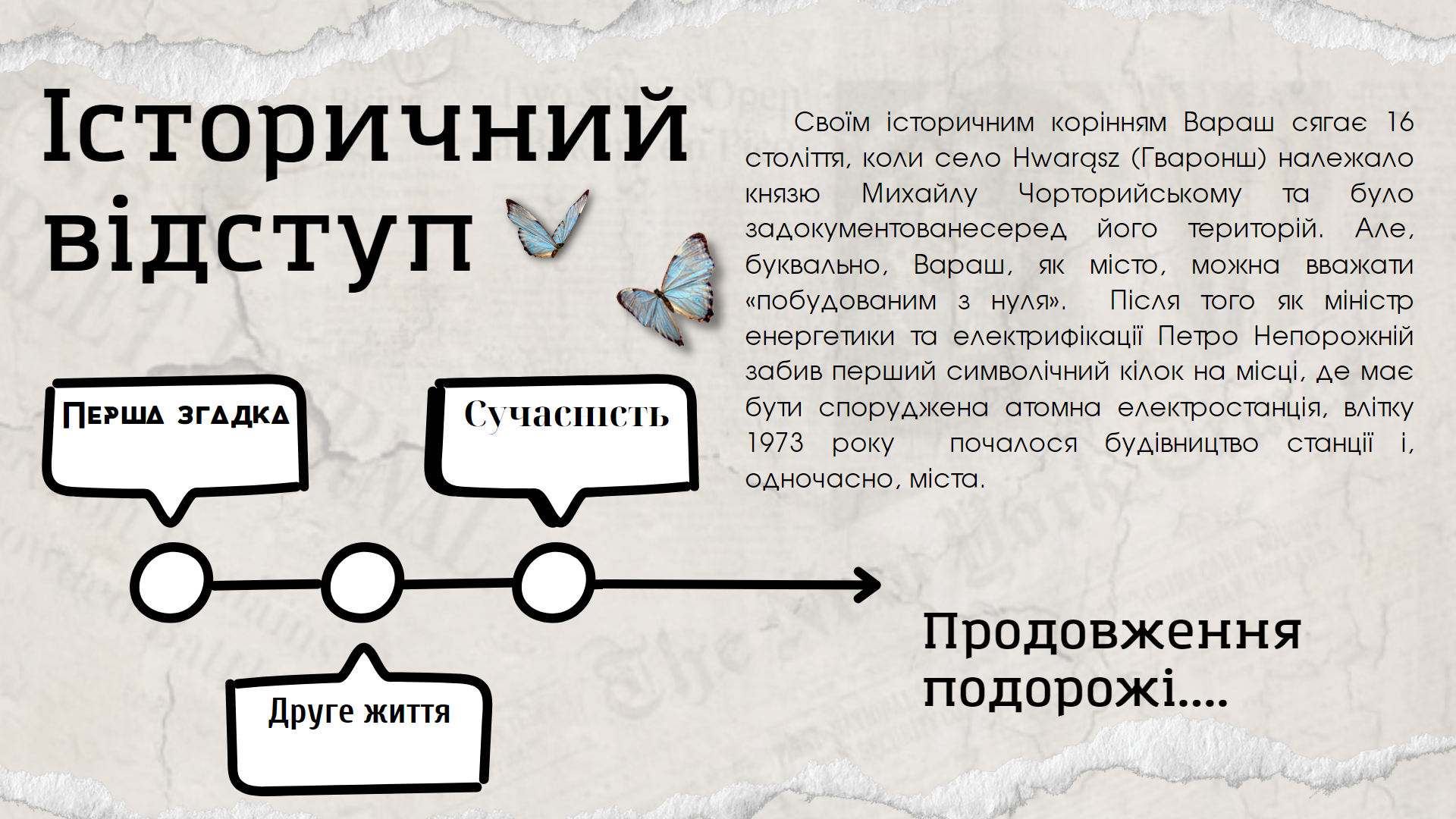 Фотоматеріали
Фотоматеріали
Фотоматеріали
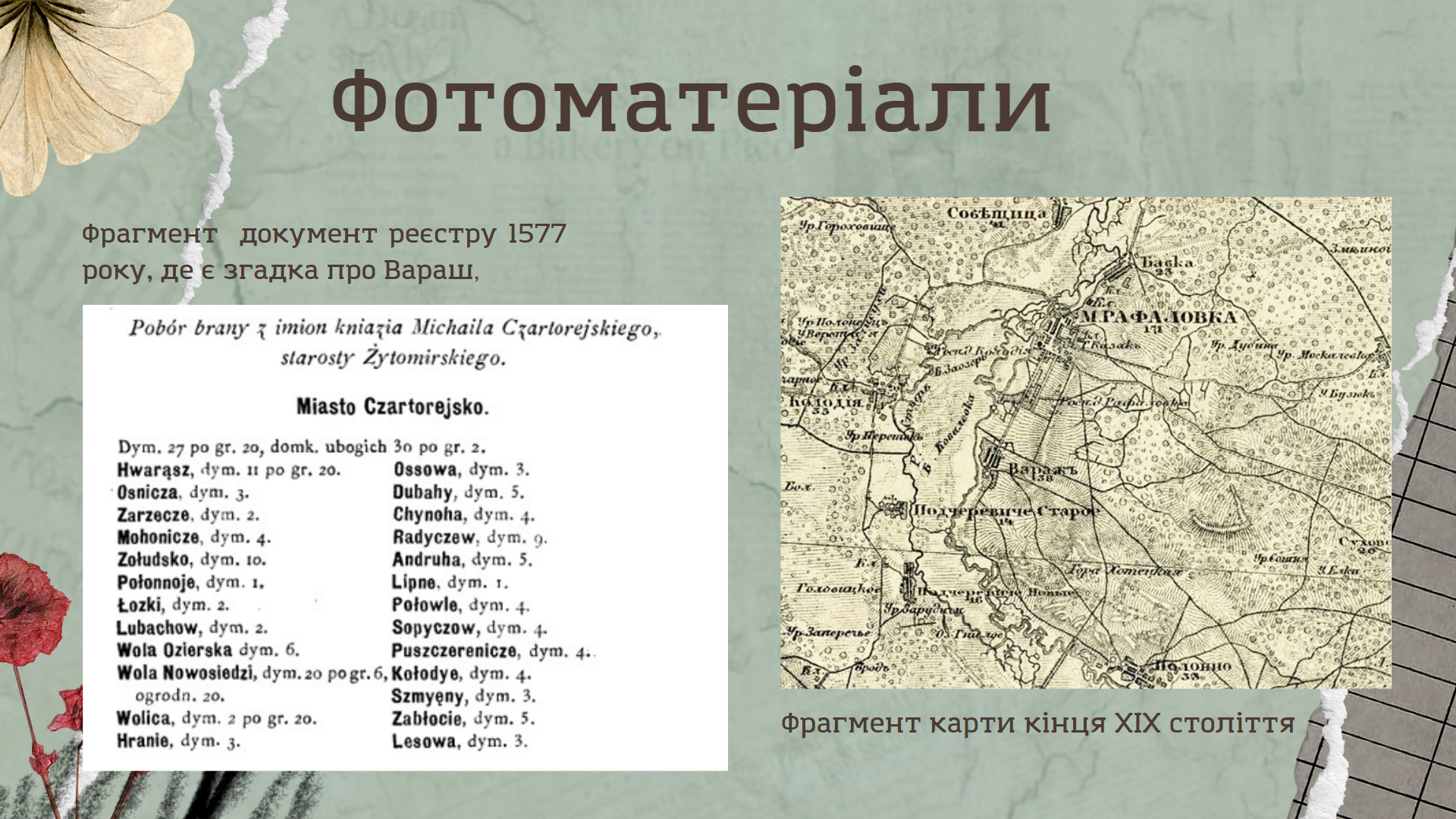 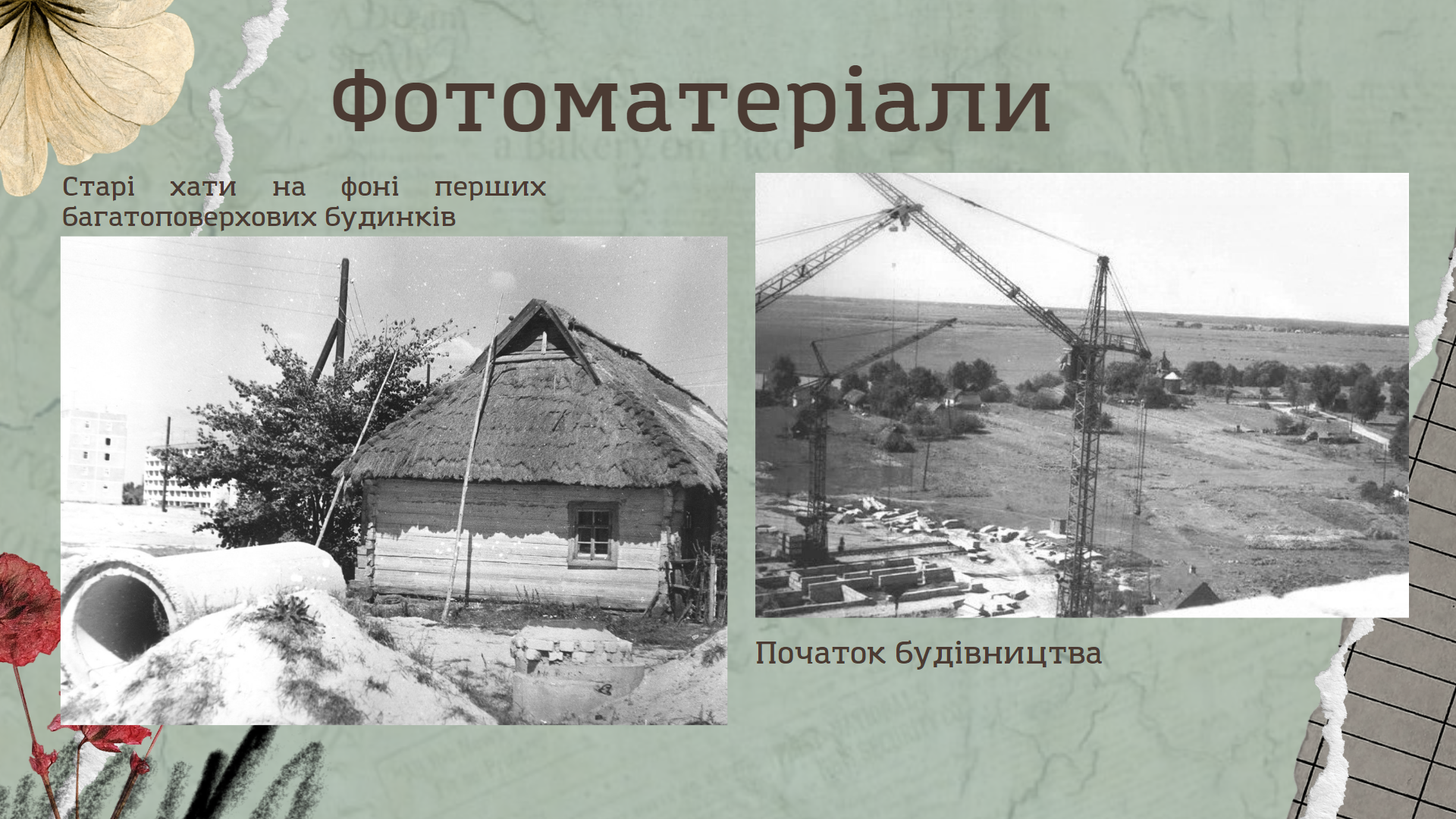 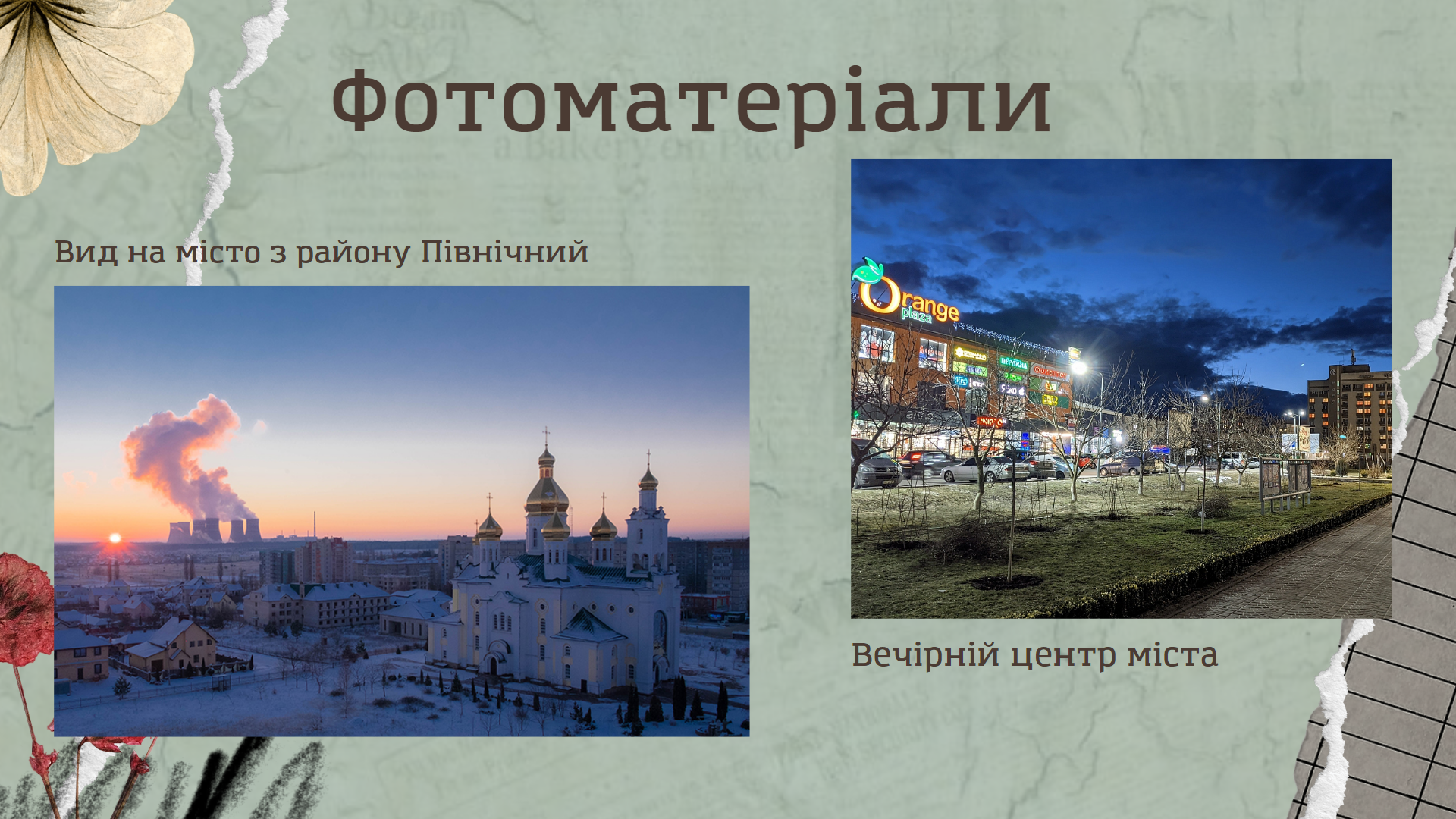 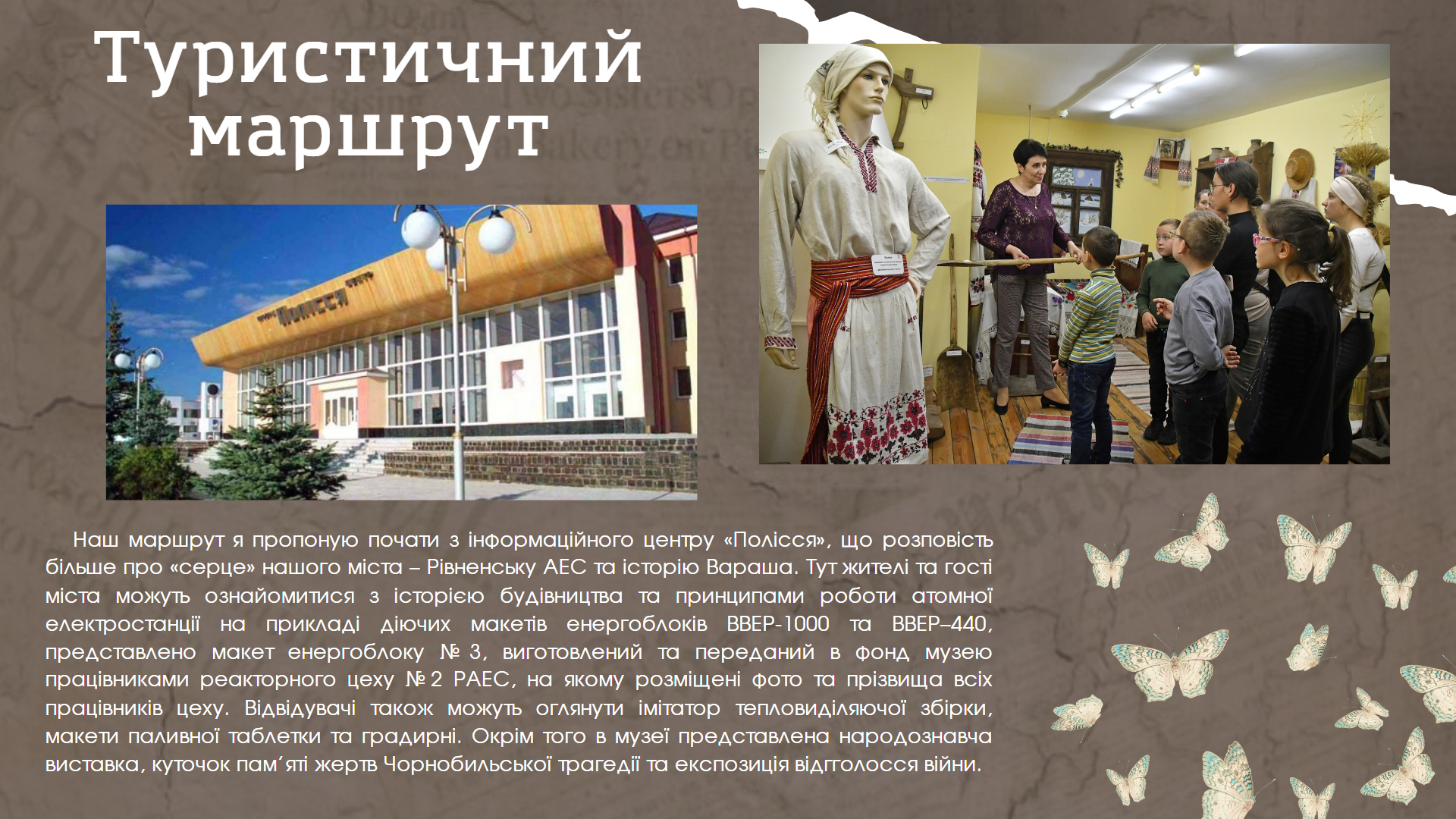 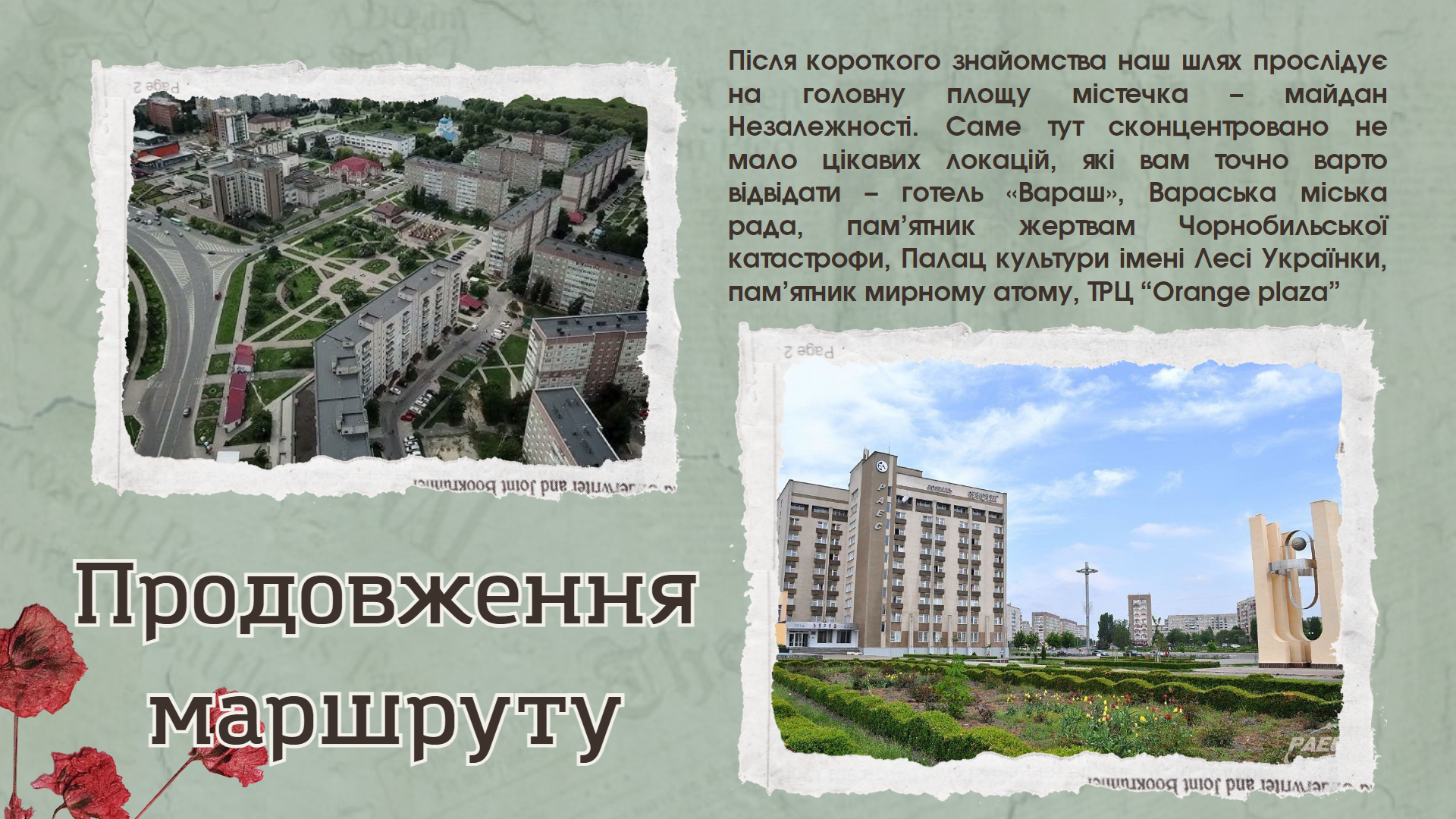 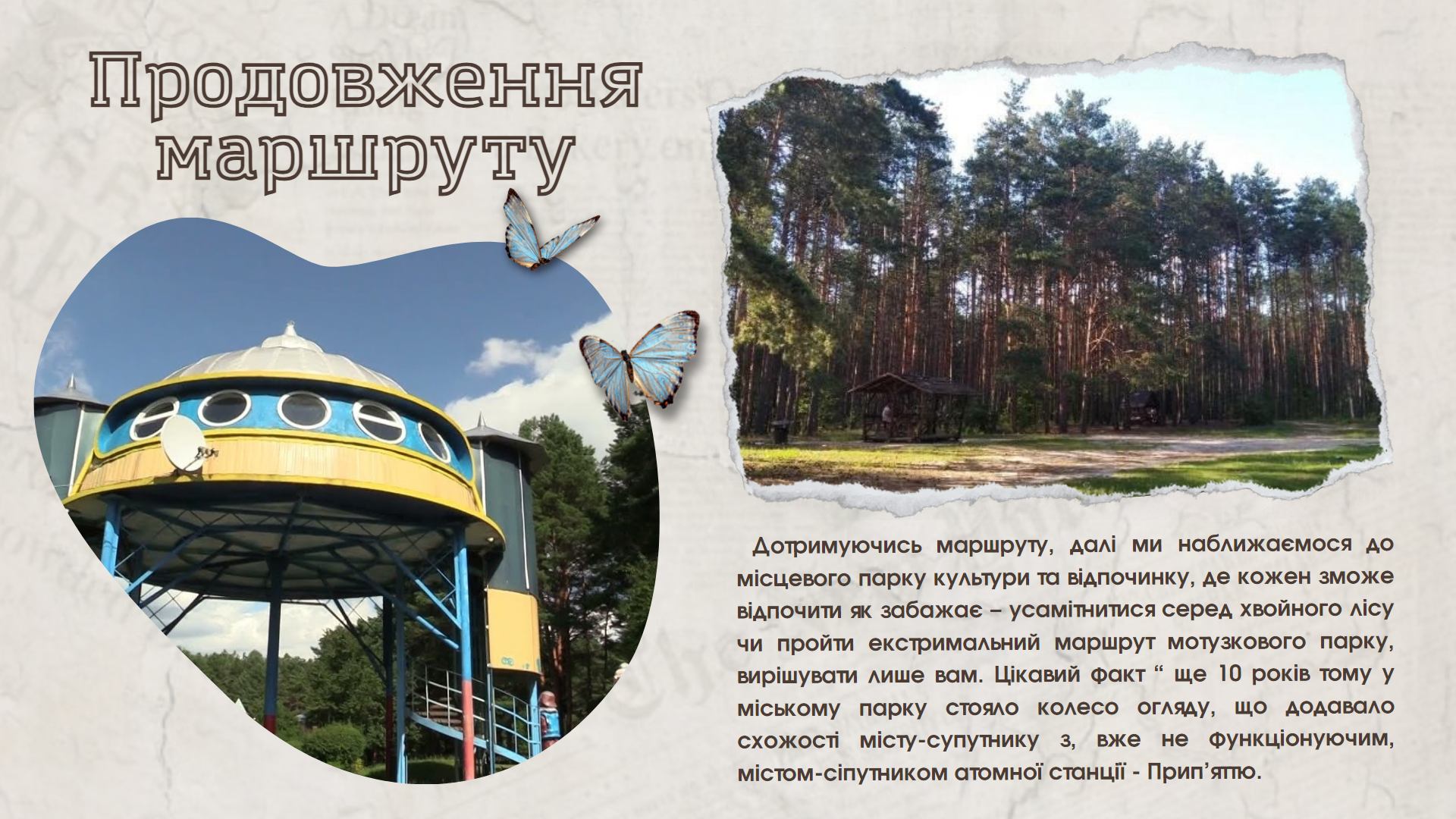 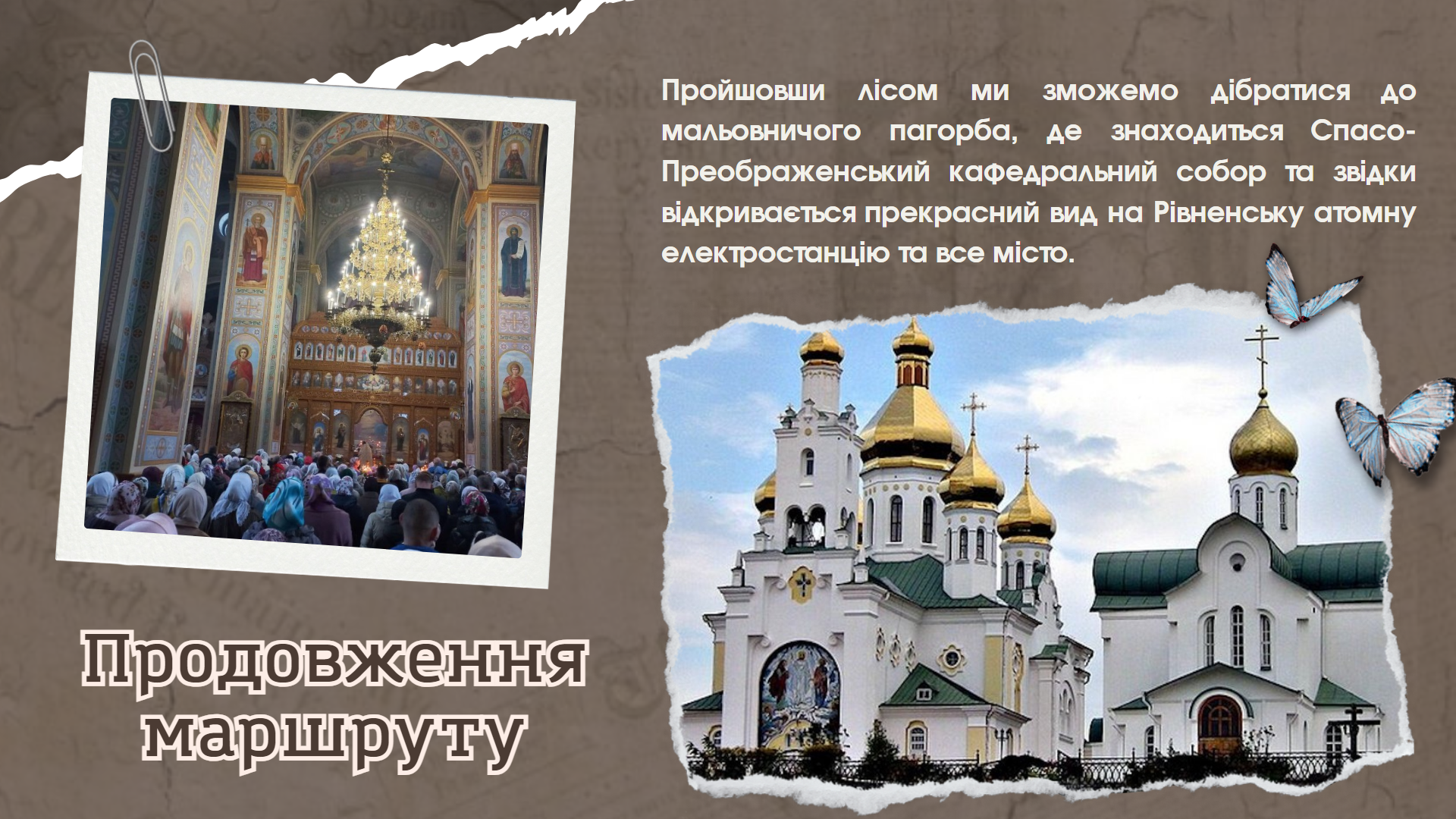 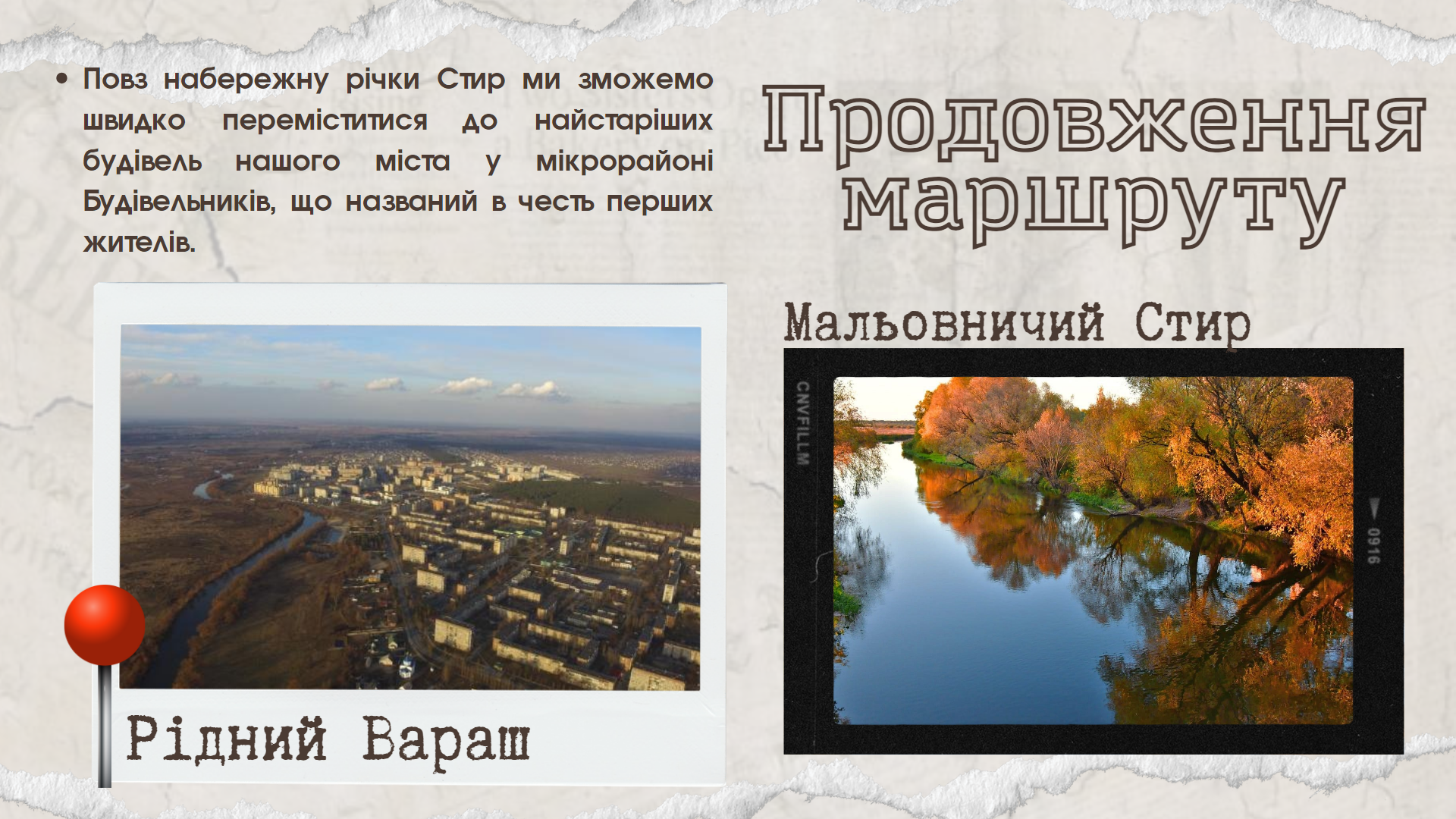 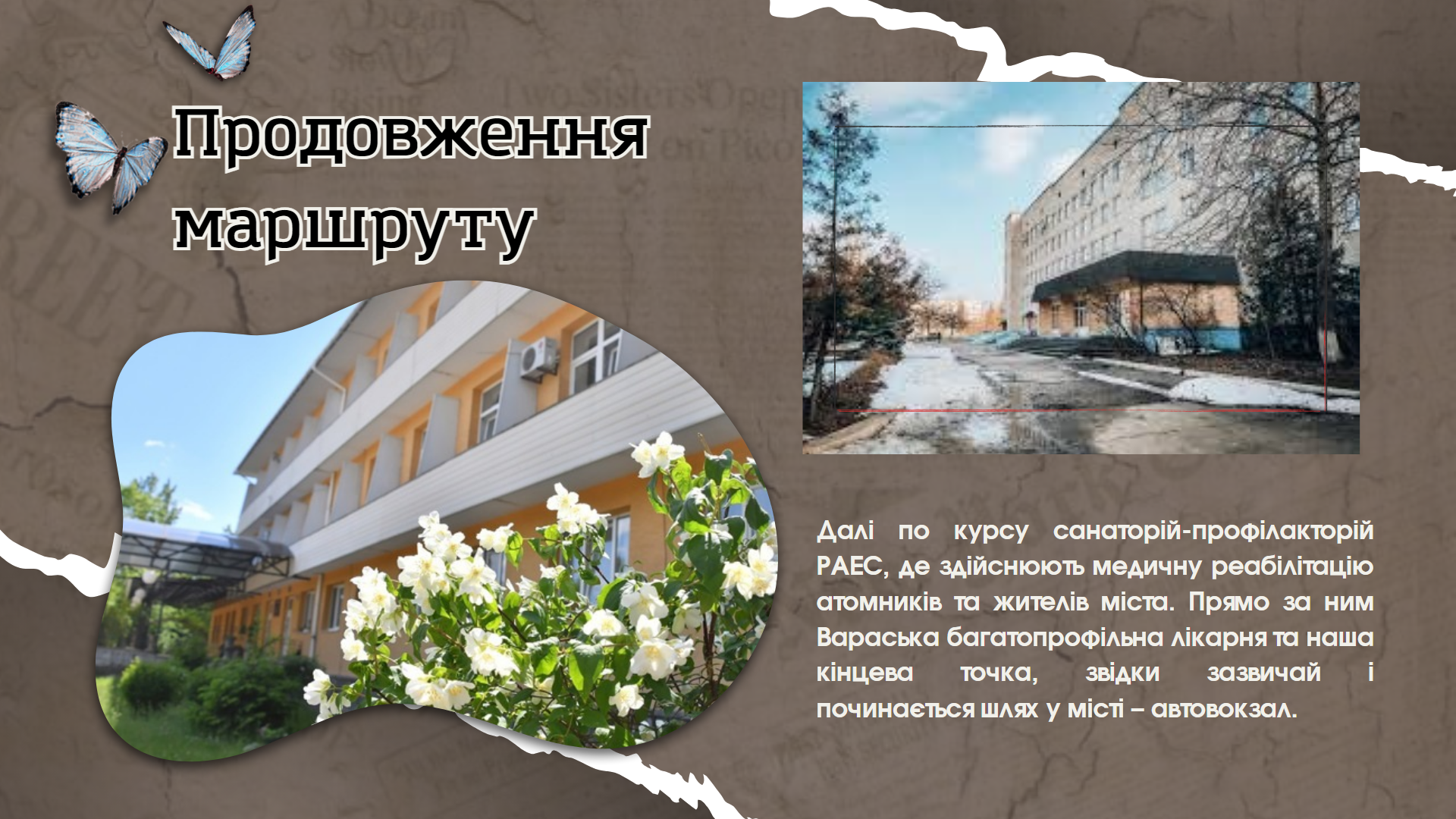 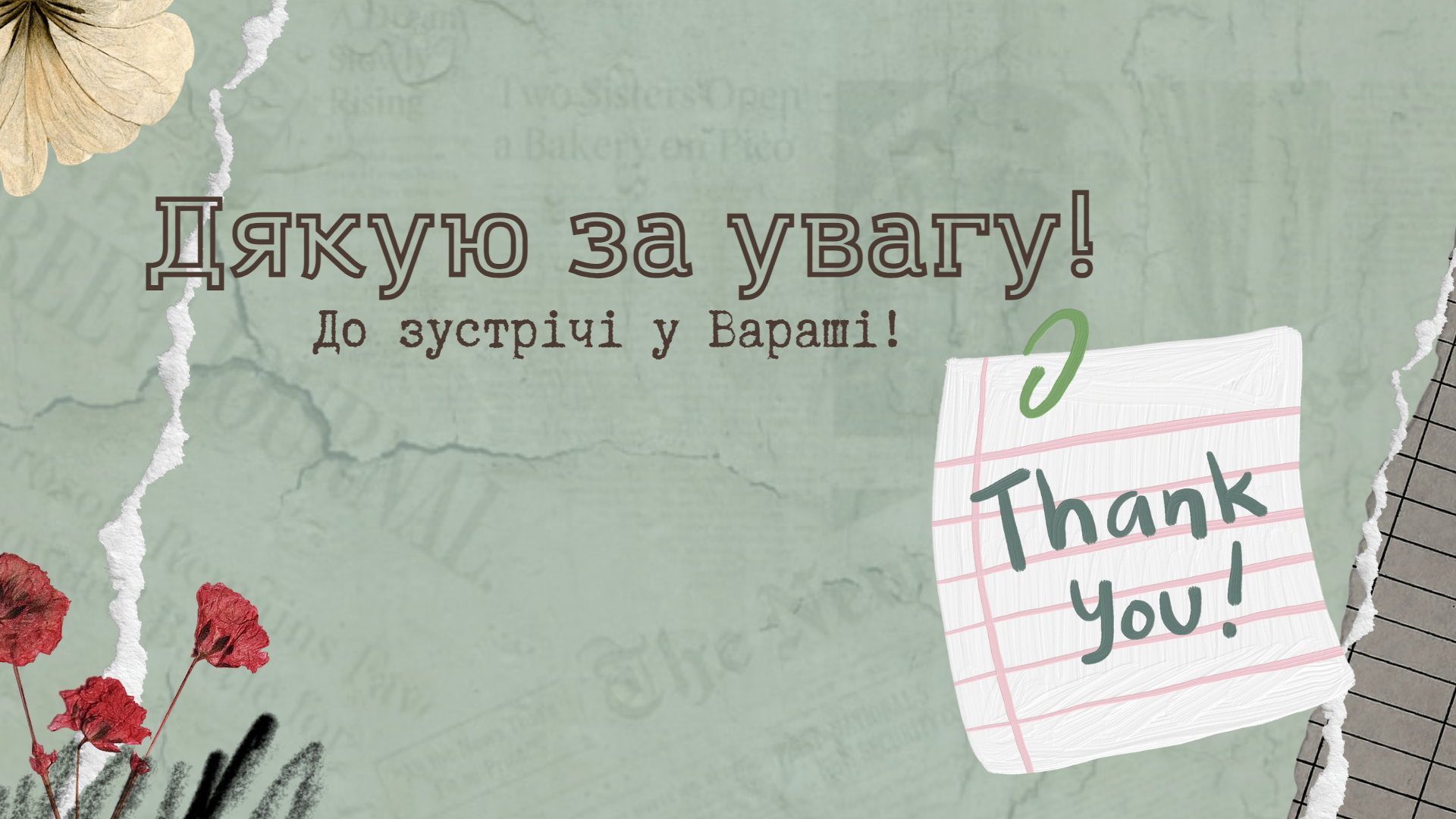